GÁS 
HIDROGÊNIO
Grupo: Arnanna Nunes,  Arthur Mezadri, Caroline Ferrereiz, Gustavo Siqueira e Gabriel Oliveira.Disciplina: QuímicaProfessor(a):  Chirlei Soyer
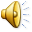 Introdução;
Podemos dizer que o hidrogênio é o elemento químico mais abundante do universo, a fonte mais comum de hidrogênio na Terra é a água, composta por dois átomos de hidrogênio e um de oxigênio (H2O). Outra fonte importante são as substâncias formadas principalmente de carbono e hidrogênio que são os compostos orgânicos, incluindo todas as formas de vida conhecidas, os combustíveis fósseis e o gás natural.
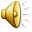 Caracterizando o Elemento;
Elemento químico hidrogênio;
Tabela periódica;
Subnível mais energético; 
Número atômico
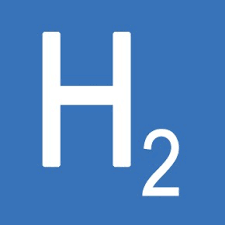 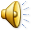 Características;
Número Atômico (Z): 1;
Peso Atômico: 1,00794;
Grupo da Tabela: 1 (IA);
Estado Físico: Gasoso (T = 298K);
Densidade: 0,0000899 g/cm3;
Ponto de Fusão (PF): 14,025 K;
Ponto de Ebulição (PE): 20,268 K;
Pode formar cátion monovalente;
Pode formar ânion monovalente;
Pode realizar ligação covalente;
Pode realizar ligação iônica;
Apresenta pequena capacidade de dissociação quando está na sua forma molecular;
É quase insolúvel na água;
Em condições normais, é pouco reativo, mas, sob condições favoráveis, reage com a maioria dos elementos;
É um forte agente redutor.
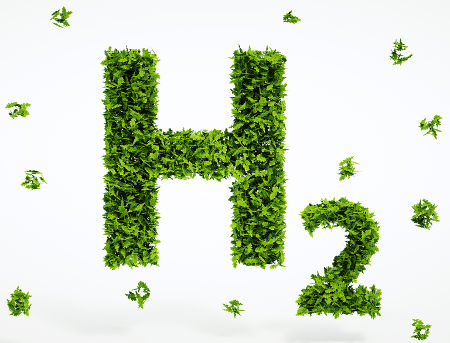 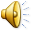 Experimento com Gás Hidrogênio;
Materiais Necessários;

Garrafa de vidro;
Bexiga do soprar;
Alumínio;
Hidróxido de sódio;
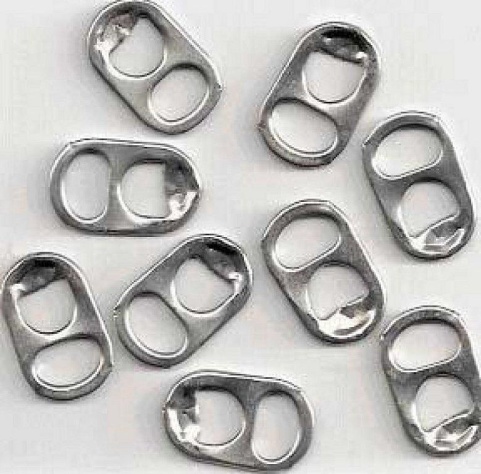 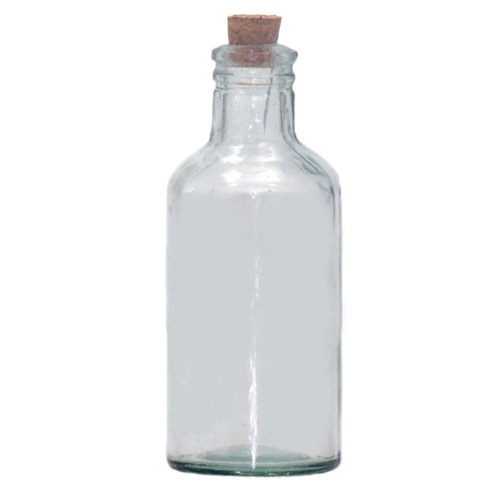 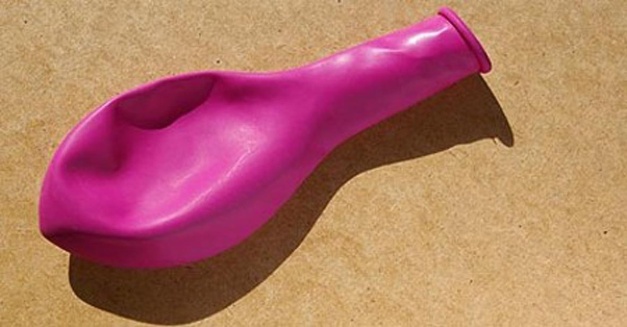 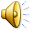 Colocando em prática...
Ao colocarmos em prática um experimento utilizando o gás hidrogênio;

Foi colocado 75ml de hidróxido de sódio em um becker e depois foram inseridas dentro do mesmo 12 anéis de latas de alumínio, e por ultimo uma bexiga na boca do recipiente. 

Após algum tempo o líquido que outrora estava transparente foi tomando uma tonalidade escura, e começou a borulhar. E dessas bolhas era o próprio gás.
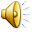 Continuando o processo borbulhativo, a bexiga que estava na boca do recipiente foi se enchendo com o gás. 

Ao ser retirada foi exposto ao fogo, através da reação química, a estourou.
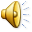 Conclusão
Concluímos com esse experimento foi a comprovação de que o material químico hidrogênio é um combustível inflamável pois ao entrar em contato com a chama, ouve a sua queima.
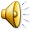